Муниципальное бюджетное дошкольное образовательное учреждение  «Центр развития ребёнка – детский сад №57 «Аленушка» города Рубцовска«Новые профессиональные задачи воспитателя ДОУ» (Публичная лекция)
Составила: Доронина Елена Леонидовна, воспитатель первой  квалификационной категории
«В деле обучения и воспитания,                                                                            во всем школьном деле ничего                                                                            нельзя улучшить, минуя голову                                     учителя». 		                                   К.Д. Ушинский
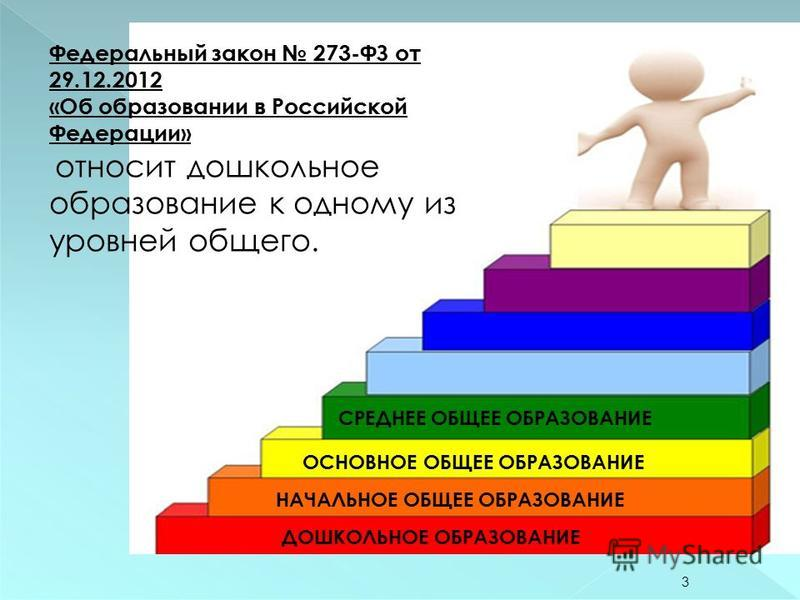 Федеральный закон "Об образовании в Российской Федерации" от 29.12.2012 N 273-ФЗ
Профессиональный стандарт педагога
Профессиональный стандарт «Педагог (педагогическая
деятельность в сфере дошкольного, начального общего,
основного общего, среднего общего образования)
(воспитатель, учитель)»: 

утвержден приказом Министерства труда и соцзащиты Российской Федерации от 18 октября 2013 г. N 544н.
 зарегистрирован Министерством юстиции 06. 12. 2013 г.
 с 2016 г.– режим апробации.
Профессиональный стандарт педагога: документ, включающий перечень профессиональных и личностных требований к учителю (воспитателю), действующий на всей территории Российской Федерации.
готовность учить всех без исключения детей, вне зависимости от их склонностей, способностей, особенностей развития, ограниченных возможностей.
Профессиональная компетенция
-способность успешно действовать на основе практического опыта, умения и знаний при решении профессиональных задач.
ПРОФЕССИОНАЛЬНЫЕ КОМПЕТЕНЦИИ ВОСПИТАТЕЛЯ, ОТРАЖАЮЩИЕ СПЕЦИФИКУ РАБОТЫ НА ДОШКОЛЬНОМ УРОВНЕ ОБРАЗОВАНИЯ
Педагог должен :
Знать специфику дошкольного образования 
Знать общие закономерности развития детей
Уметь организовывать ведущие виды деятельности
Владеть теорией и методиками развития детей дошкольного возраста
Уметь планировать, реализовывать и анализировать образовательную работу с детьми
Уметь планировать и корректировать образовательные задачи по результатам мониторинга
Владеть методами и средствами психолого-педагогического просвещения родителей
Владеть ИКТ- компетенциями
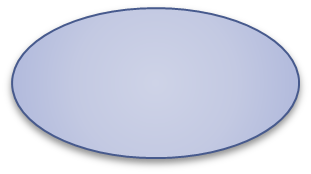 исследовательская, 
экспериментальная 
деятельность
курсы повышения квалификации
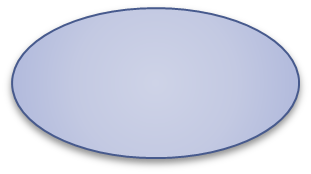 инновационная деятельность
Пути  развития профессиональной компетенции:
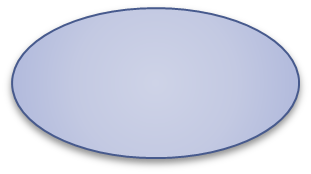 обобщение педагогического опыта, самообразование
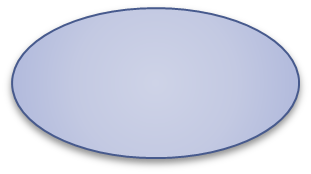 участие в педагогических 
конкурсах и 
мастер-классах
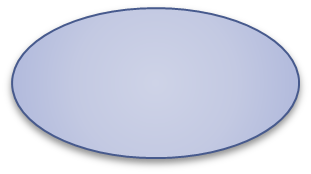 умение ориентироваться в информационном потоке
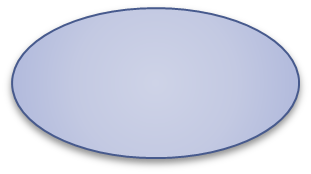 участие в методических 
объединениях
Самообразование
- составная часть системы непрерывного образования – выступает как связующее звено между базовым образованием и периодическим повышением квалификации.
Профессиональные задачи современного педагога
Меняйтесь раньше, чем Вас заставят это делать!
качество системы образования не может быть выше качества работающих в ней педагогов;
профессиональный стандарт способствует повышению профессиональной подготовки педагога и необходимости постоянного профессионального роста; 
 профессиональный стандарт  повышает ответственность педагога за результаты своего труда, а соответственно повышает качество образования.
Спасибо
 за внимание!